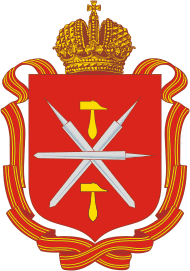 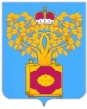 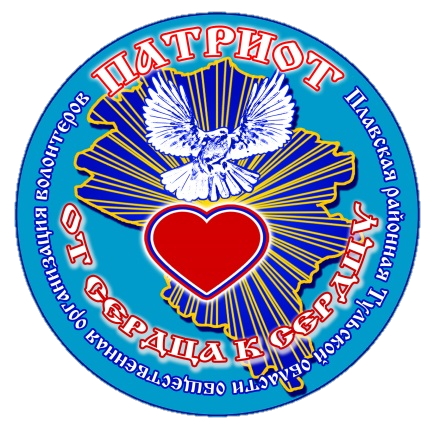 Проект 
«Досуг для сельской молодежи»
Есипова
 Софья Денисовна
Руководитель 
проекта -
Плавская районная Тульской области молодёжная общественная организация волонтёров 
«Патриот»
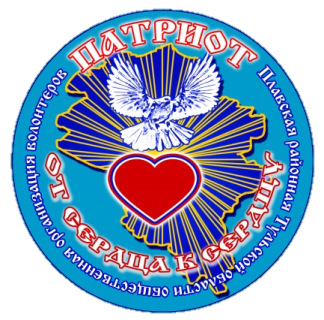 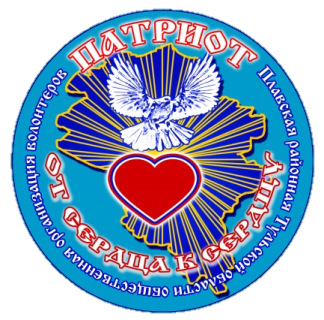 Календарный план реализации проекта
Мероприятия проекта
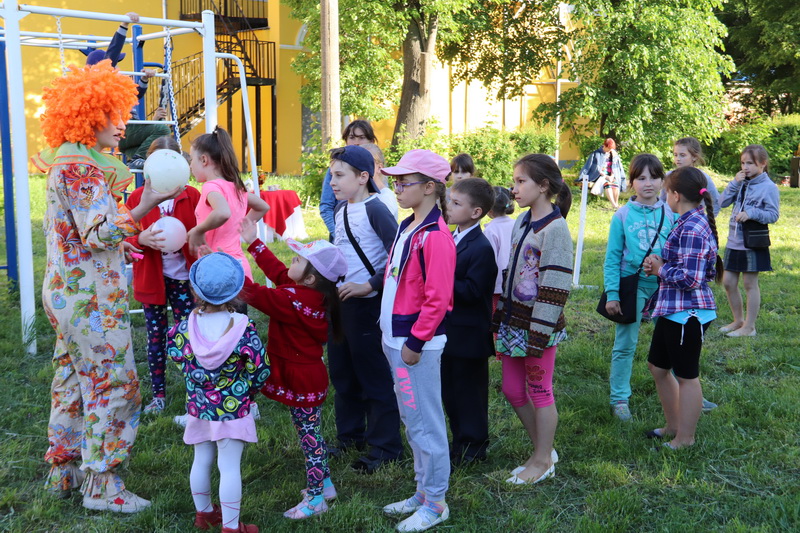 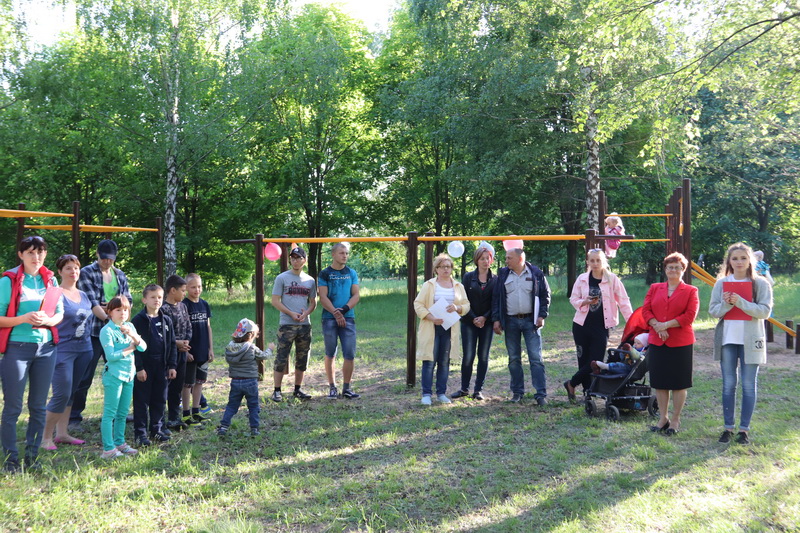 Проведение спортивного праздника в п. Октябрьский
Мероприятия проекта
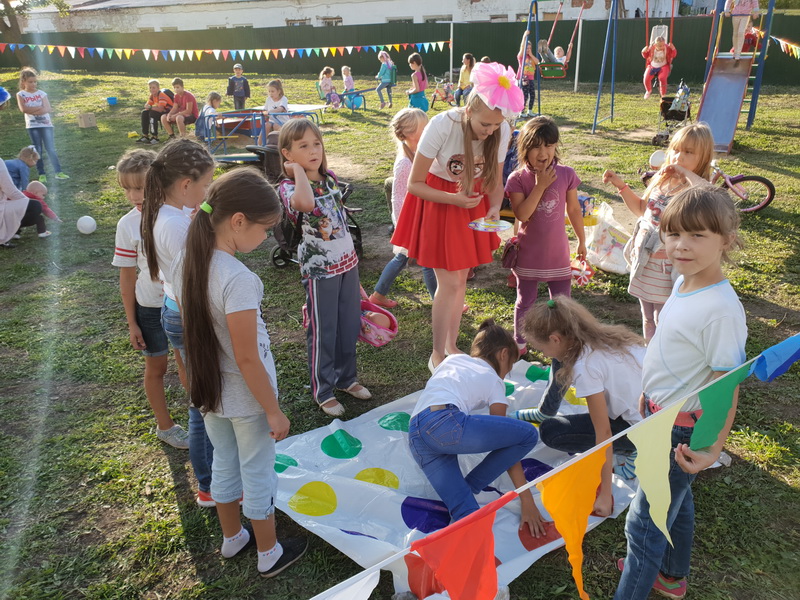 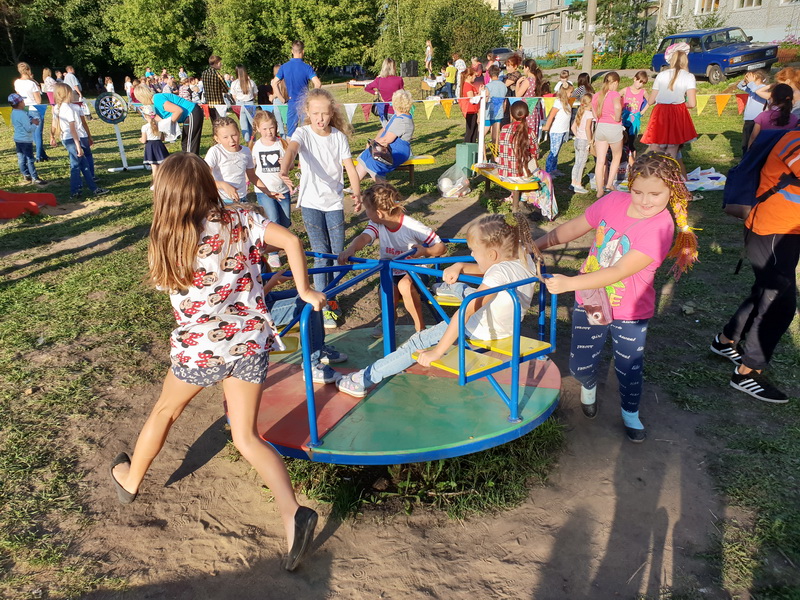 Праздник двора, посвященный дню соседей в п. Молочные Дворы
Мероприятия проекта
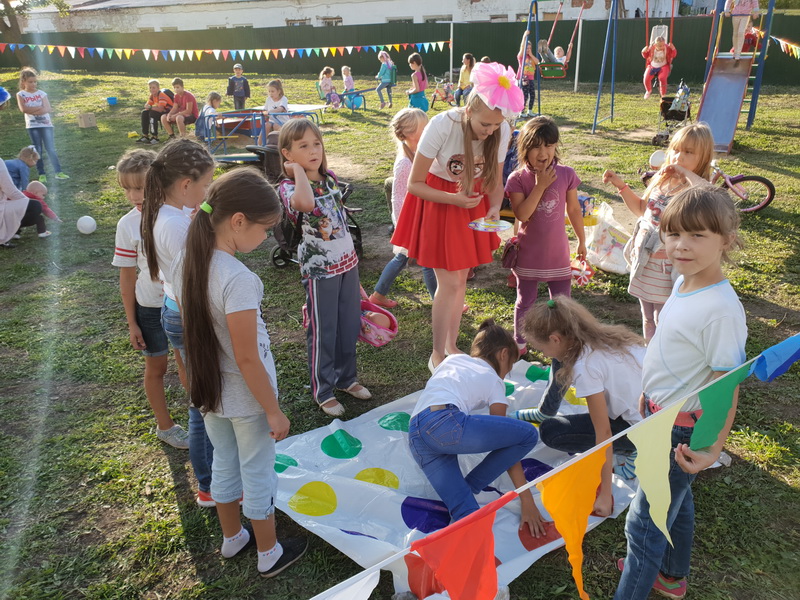 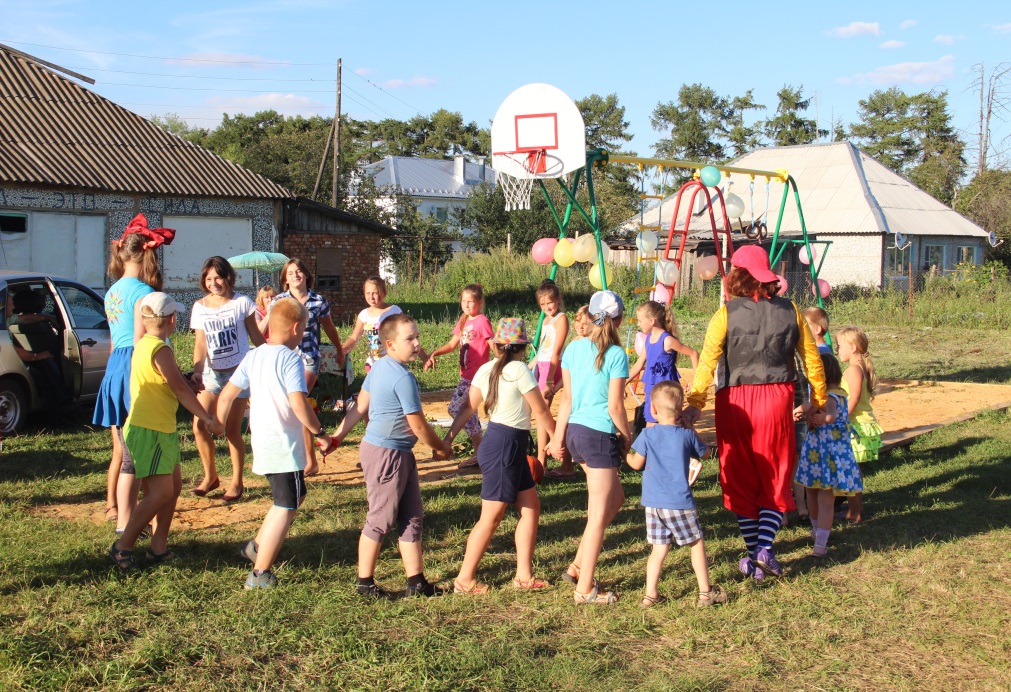 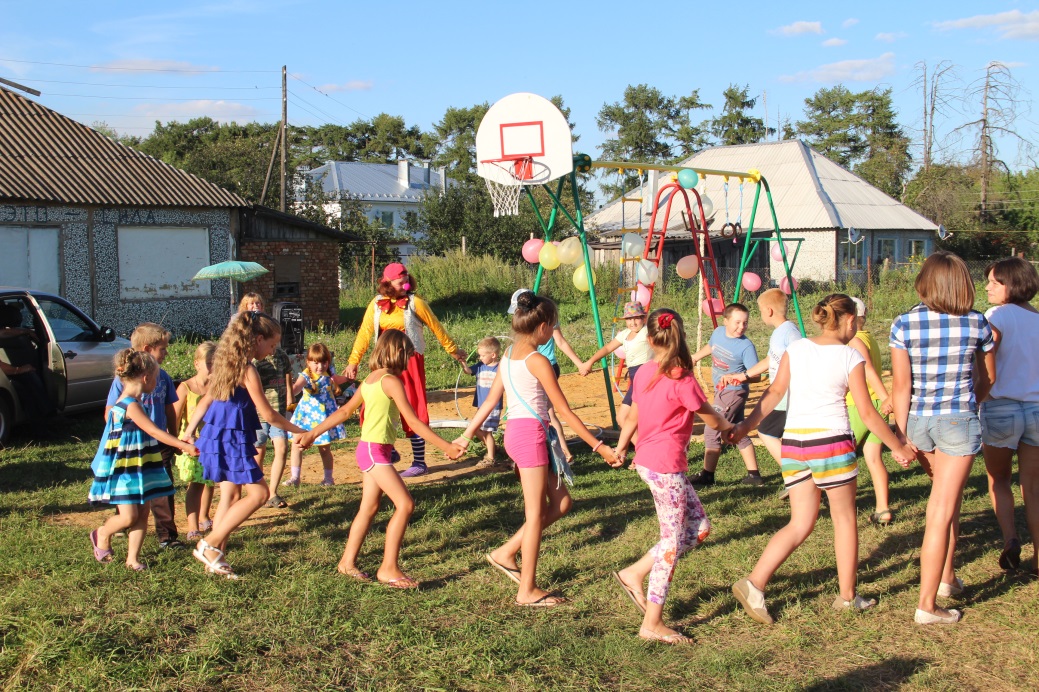 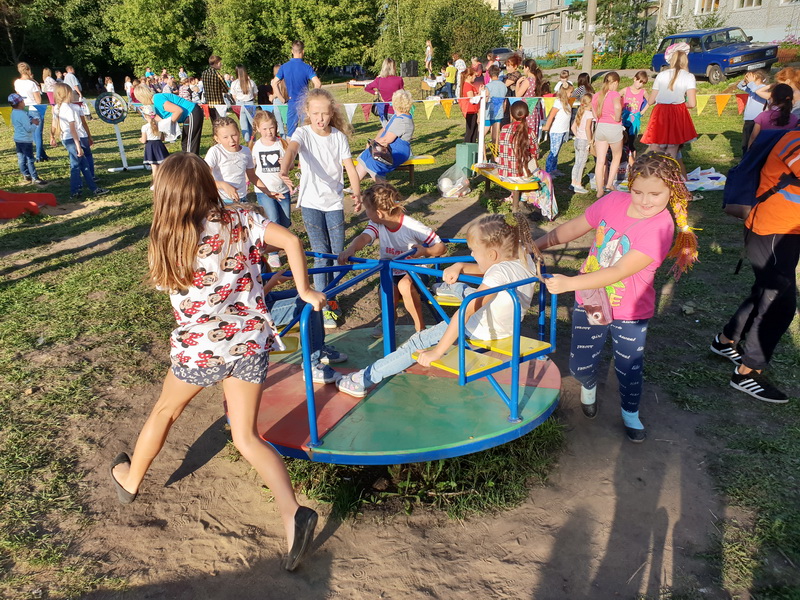 Праздник двора, посвященный дню соседей в с. Мещерино
Мероприятия проекта
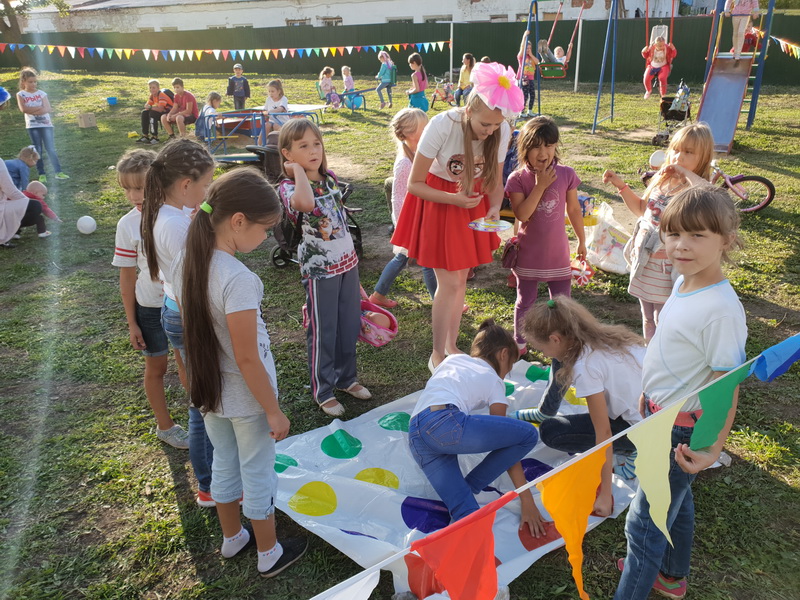 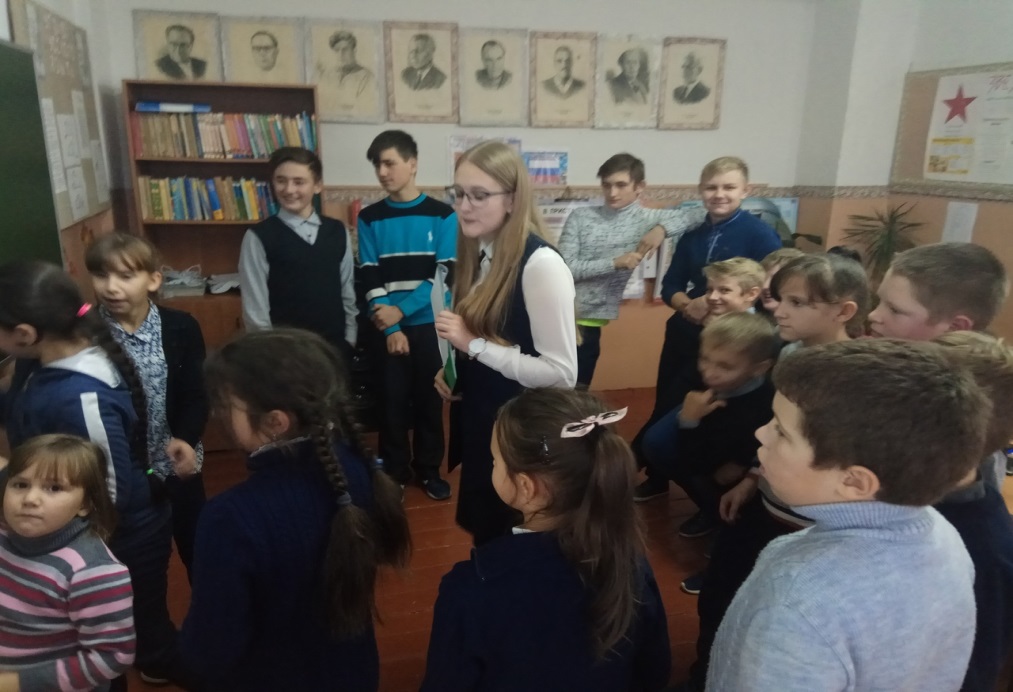 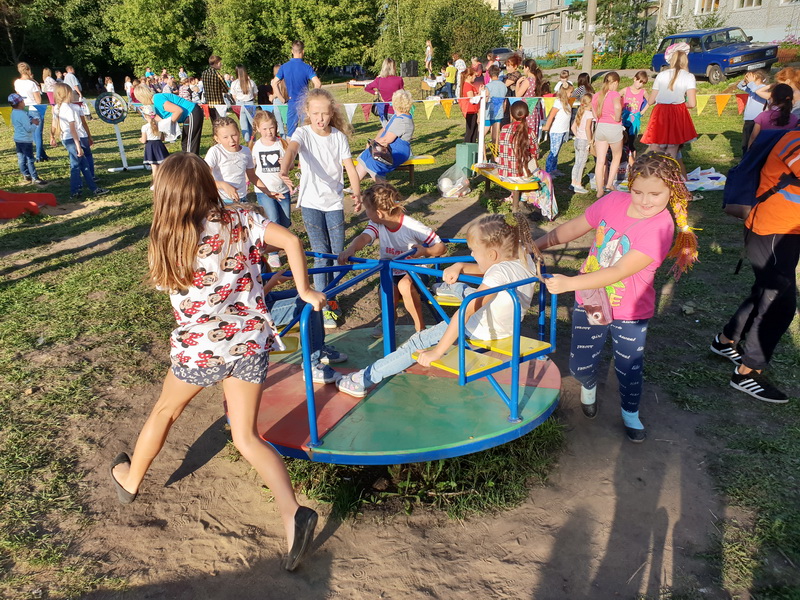 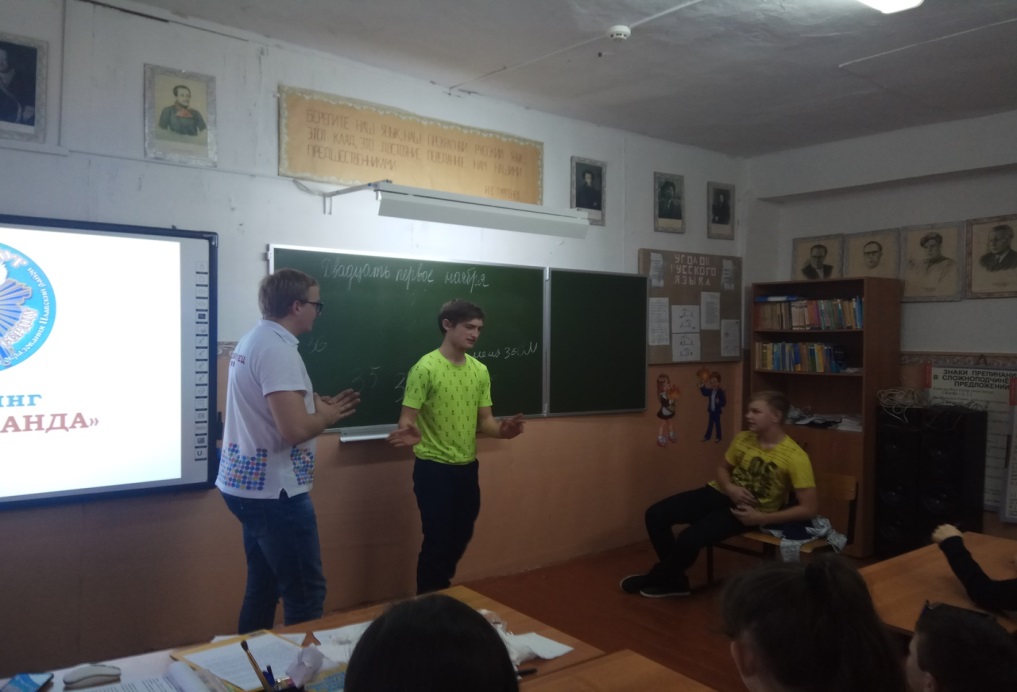 Тренинг «Как найти себя в жизни» в д. Ольхи
Мероприятия проекта
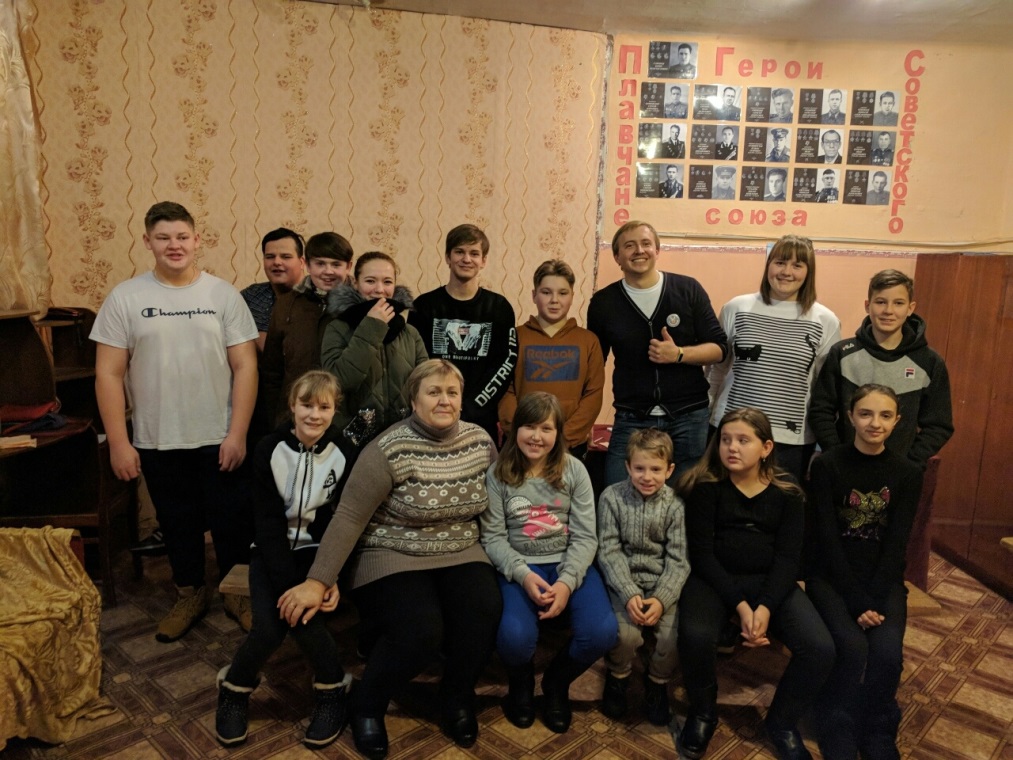 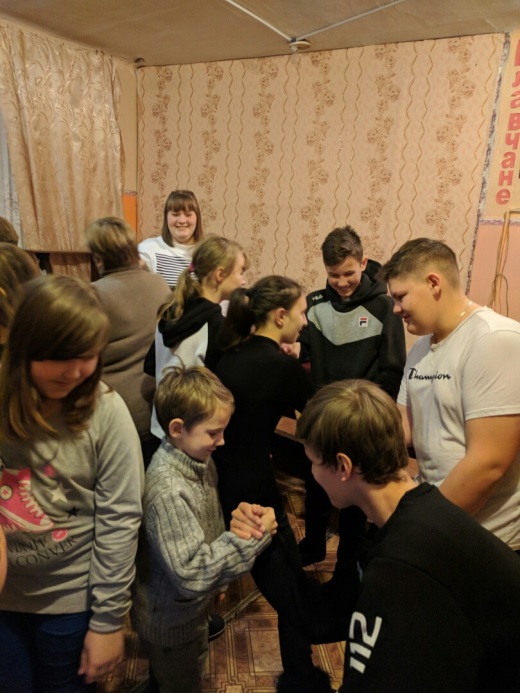 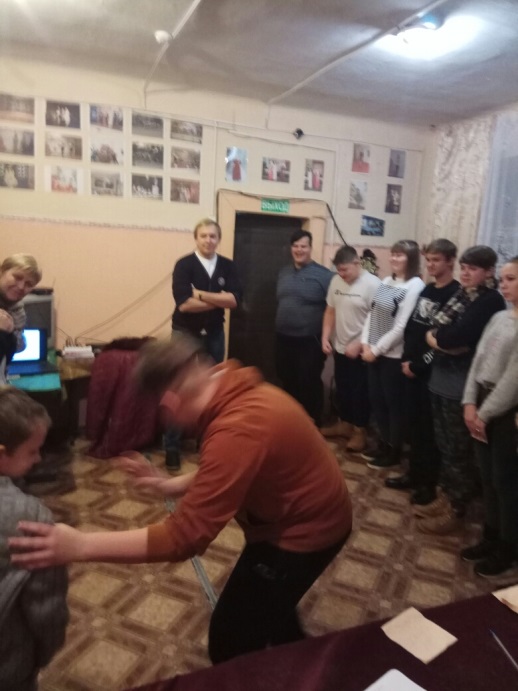 Тренинг «Как найти себя в жизни» в с. Сорочинка
СПАСИБО ЗА ВНИМАНИЕ!